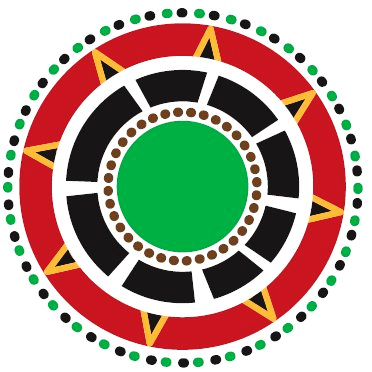 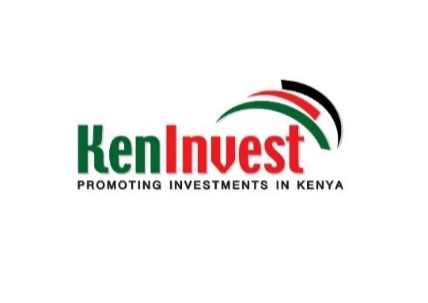 LOWER MURANGA SMALL HOLDER IRRIGATION PROJECT
Investor Pitch Deck

February, 2023
EXECUTIVE SUMMARY
The Agricultural sector has remained the backbone of Kenya’s economic development  over the years. The sector’s contribution to the country’s GDP has at 30% on the average for the past 10 years. 
Given that the sector is heavily dependent on rain fed Agriculture with drought episodes having steep negative impact on production, the potential is far from being realized. Farm output in the target region can be buoyed throughout the year through irrigated Agriculture. This addresses the issue of food security and positively impacts the Kenyan economy.
Growing economy,  with investment in the Agricultural sector as a top  priority
USD 102.5 Mn initial  investment
Seeking investors and private sector partners to invest USD 102.5 Mn in initial investment covering 2 key focus areas; irrigation and hydropower infrastructure as well as dam development spread across 5 clusters representing 5 regions within the larger Muranga catchment area.
USD
The project is expected to reach an average Net Present Value of USD 11.76 Mn across the 5 regional clusters, a positive measure on the project’s viability.. The estimated average IRRs 26.67% higher that the considered cost of capital of 10%.
Positive NPV and IRR
Direct beneficiaries of the project comprise 33,000 customers spread across the 5 clusters of lower Muranga region. The farm produce that will accrue courtesy of irrigated Agriculture will serve over 50 million Kenyans with more left to spare for the export market after value addition from light as well as large industries driven by the 2.5 MW hydropower. The project feasibility thus presents a positive outlook post project implementation with both result areas having ready market.
The dam-hydropower  impact
2
Project Architecture
Proposed Investment
Tana and Athi Rivers Development Authority (TARDA) is seeking to attain water security and climate resilient communities by curving out investment opportunities in 3 key sectors: Water, Agriculture and Energy.
Components/ Key Focus Areas

Dam targeted at 8000 ha irrigation scheme

2.5 MW mini hydropower generation to supply power for industrial use in Agricultural value addition
The irrigation project that is expected to cover a net area of 8000 ha is integrated with hydropower expected to generate 2.5 MW. The number of enterprises in agricultural value chains, water and energy is expected to increase.
Proposed Development Plans
Irrigation infrastructure to unlock 3 seasons per year
Agri -Enterprise focused on mixed farming
Based on the economic and financial consideration assumed in the analysis, the $102.5 Mn investment in the Lower Murang’a area is worthwhile. This is so because the area gives positive NPVs and generates internal returns at a rate (IRR) higher than the considered cost of capital of 10% at 11.6 Mn and 26.67% respectively.
The Irrigation and Hydropower infrastructure component is projected to cost $ 60.99 Mn while the Dam will cost 41.55 Million in capital investment.
Source: TARDA 2014 – 2018 strategic plan, TARDA feasibility study for lower Muranga Small Holder Irrigation
5
Locational competitive advantage
Stable economic growth and liberalization
..and it is becoming easier to
conduct business in Kenya…
… established as a leading logistics hub with well developed infrastructure
$110.35 Bn
Ranked 3rd on overall ease of doing  business in Sub-Saharan Africa
4
GDP in 2021 sustaining increased growth for the past 10 years
Number of international airports with capacity to handle large cargo to international markets for the envisioned agri- produce
1st
on getting credit
GDP per capita representing 73.9% growth since 2010
1st
$2006.8
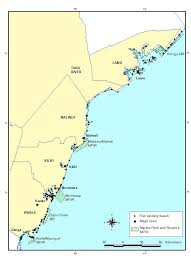 8000 ha
on protecting minority investors
Size of land earmarked for irrigated agriculture on dry parts of lower Muranga
2nd
In untapped export potential according ITC. Presenting massive opportunity for investors
on resolving solvency
$4.1 Bn
3rd
Development 
options place emphasis on efficient and economically viable water supply, distribution and application 
technologies over the long term.
on getting electricity
In market value based on preferential trade agreements signed by Kenya opening markets with 1.7 bn people in population
Stable policy framework as the country looks into advancing ease of doing business
$40 Tn
4
Problem Statement
Weather Patterns
The targeted acreage is currently commercially underutilized owing to the weather patterns in lower Murang’a. The feasibility study presents a positive outlook on commercial agricultural viability.

Domestic Water Supply
The area has no portable water and residents use water from well, springs and rivers.

Energy Access
There are 33,861 households out of 255,696 households with electricity connections. A negligible number, less than 1per cent of households use solar energy. Much needs to be done to expand rural electrification programme to increase the proportion of households with access to electricity
5
Current crop yield
Expected yield per ha after intervention
The project investments costs for all clusters
Assumption for financial Analysis
Summary of farm incomes
Results for discounted measures
The analysis shows that, based on the economic and financial consideration assumed in the 
analysis, investing in all clusters is worthwhile.
Conclusion
The clusters give positive 
NPVs and generate internal returns at rates (IRR) higher than the considered cost of capital of 10%
12